Proces lidské komunikace
Charakteristika, význam komunikace. Verbální komunikace, nonverbální komunikace. Vymezení jazykových rovin.
1
Zápatí prezentace
Komunikace
Komunikace provází každého člověka celým jeho životem
Termín „komunikace“ je používán v mnoha vědních disciplínách
Komunikace z latinského „communicatio“ – spojování, sdělování
schopnost užívat výrazových prostředků k vytváření, udržování a pěstování mezilidských vztahů
Interakce, přenos informací
2
Zápatí prezentace
Význam komunikace
pro rozvoj vnitřní řeči a myšlení
pro rozvoj sociálních vztahů
pro získávání a předávání informací
význam pro vzdělávání
pro rozvoj člověka jako společenské bytosti
3
Zápatí prezentace
Čtyři základní prvky komunikace:
Komunikátor
Komunikant
Komuniké
Komunikační kanál

Co/kdo ovlivňuje (pozitivně i negativně) průběh komunikace?
4
Zápatí prezentace
Fáze komunikace mezi lidmi
Ideová geneze
Zakódování
Přenos
Příjem
Dekódování
Akce
5
Zápatí prezentace
Řeč vs. jazyk
Řeč je specificky lidskou schopností
Je charakteristická tím, že si jí nevšímáme, protože se soustředíme na obsah sdělení
Všimneme si jí až tehdy, kdy je něco v nepořádku (NKS)
Řeč je to, co umožňuje rozhovor a vytváří společenství
Co nedokážeme vyjádřit řečí, nedokážeme ani pořádně vymyslet
Schopnost řeči nám není vrozena, ovšem na svět si přinášíme určité dispozice, které se rozvíjí až při verbálním styku s mluvícím okolím
Úzce souvisí s kognitivními procesy a myšlením

Jazyk je jevem a procesem společenským
Schopnost ovládat a používat jistý symbolický vyjadřovací systém
Jazykové kompetence

Obojí spolu souvisí: aby člověk česky promluvit (řeč), musí česky umět (jazyk)
6
Zápatí prezentace
Verbální a neverbální komunikace
zde spadají všechny komunikační procesy, které se realizují za pomoci mluvené nebo psané řeči
má velký sociální význam
sociální kontakty jsou závislé na vysokém stupni schopnosti jazykové výměny a jazykového sebepředstavení, rozhovoru, diskuzi, slovní hádky, promluvy atd.
7
Zápatí prezentace
Verbální a neverbální komunikace
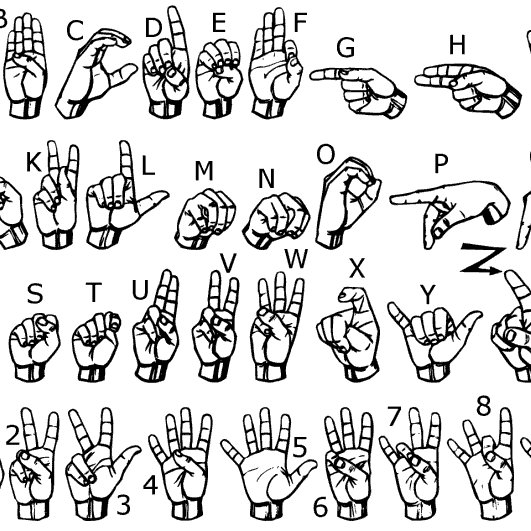 Veškeré dorozumívací prostředky neslovní podstaty
Gesta, miminka, posturika, haptika..
Vyjadřuje emoce, prožitky, reakce
Může doprovázet mluvenou řeč a nemusí
Díky této formě komunikace navozujeme mezilidské vztahy
8
Zápatí prezentace
Vymezení jazykových rovin
Foneticko-fonologická jazyková rovina – výslovnost a zvuková stránka řeči
Od tvrdého po měkký hlasový začátek
Od pudového po napodobivé žvatlání
Od prefonémů k fonémům
Lexikálně-sémantická jazyková rovina – slovní zásoba a porozumění významu řeči
Od pasivní po aktivní slovní zásobu
Od malé po velkou slovní zásobu
Od hypergeneralizace po hyperdiferenciaci
Morfologicko-syntaktická jazyková rovina – gramatika a stavba vět
Od jednoslovných po dvouslovné věty
K postupnému přidávání slovních druhů
K postupnému rozvoji stavby věty
Pragmatická jazyková rovina – schopnost vyjádřit různé komunikační záměry
K učení se rolím komunikačního partnera
K přejímání různých komunikačních vzorců
K rozvoji regulace řeči
Od studu k aktivní snaze navazovat komunikaci a sociální kontakty
9
Zápatí prezentace